Accident & Emergency bypass pathway for people with special palliative care needs
Sandra Smith, Public Advisor Co-Lead of the Person-Centred Complex Care Theme
Overview
What is Specialist Palliative Care?
Why this research project?
Aims of the potential project 
Priorities
Statistics of A&E admissions at End of Life
Views from the frontline – videos from Health Care Professionals 
Group discussions based on three potential scenarios
What is Specialist Palliative Care?
Specialist palliative care has been defined as the active, total care of patients with progressive, advanced disease and their families. Care is provided by a multi-professional team who have undergone recognised specialist palliative care training. The aim of the care is to provide physical, psychological, social and spiritual support.  Tebbit, National Council for Palliative Care, 1999.  (Commissioning Guidance for Specialist Palliative Care:  Helping to deliver commissioning objectives 2012).
Aim of the project
To look at service provision and issues around End-of-Life Pathways for adults at end-of-life needing special palliative care to bypass the accident and emergency department.

Investigate current and future demands on special palliative care services. Investigate both cost effectiveness and patient outcomes with regards to a pathway to prevent people under special palliative care being admitted to accident and emergency. Patients, their families, and carers, need to consistently be at the heart of everything.
Priorities
Responding to needs and resources within NHS 
Changing patient preferences with regards to choice of place of death
Reducing A&E admissions
Ensure seamless care is in place for patients at end of life, their families and carers
The access to care should be equitable, and that having the right equitable level of workforce capacity and capability is essential to meet the growing needs of the future
Statistics
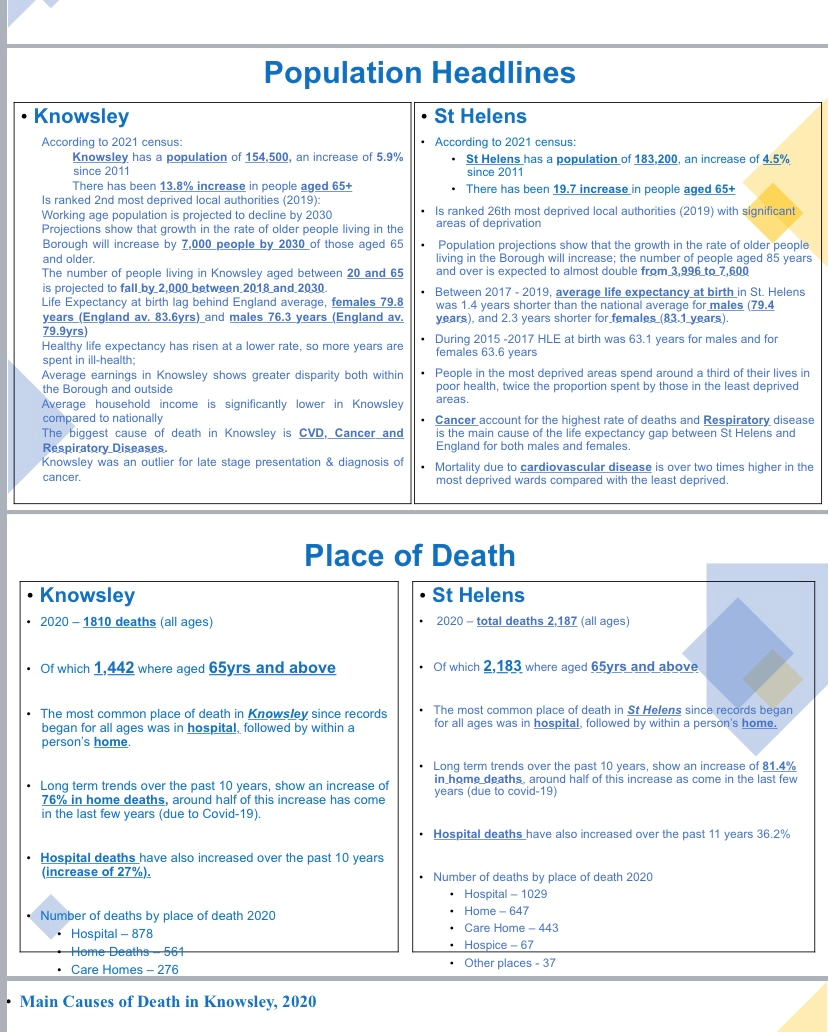 Statistics
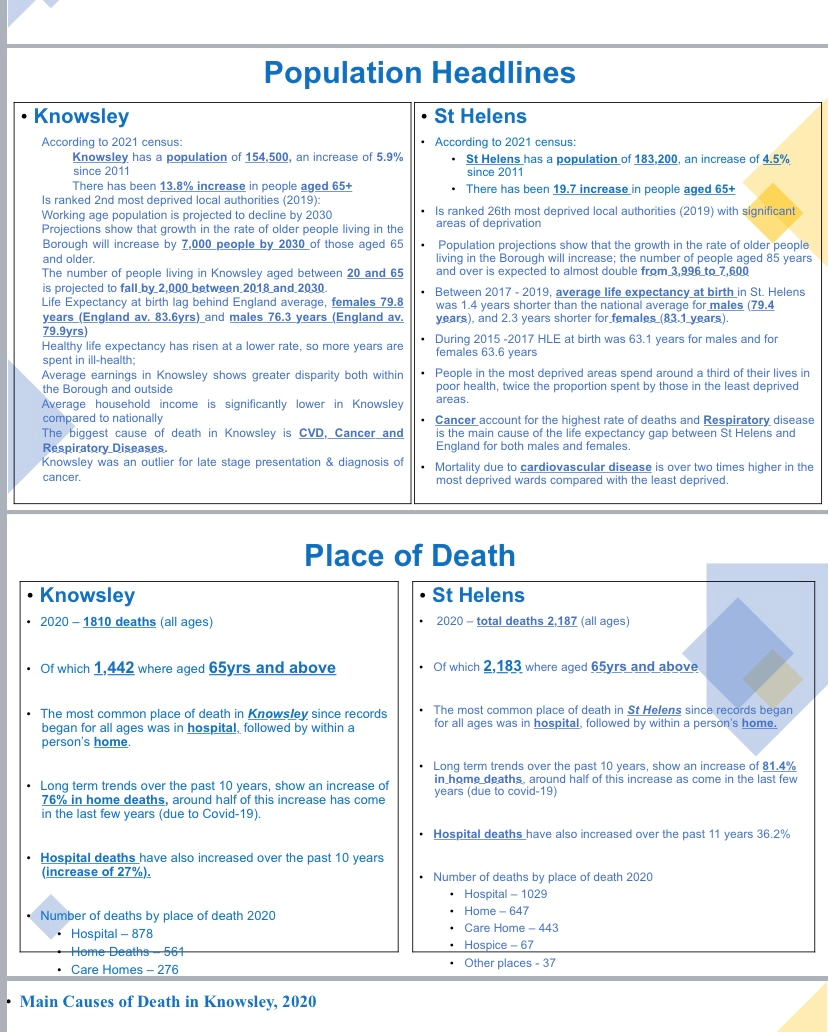 Statistics
A&E dept. attendances in the final 12 months of life (England, 2020)
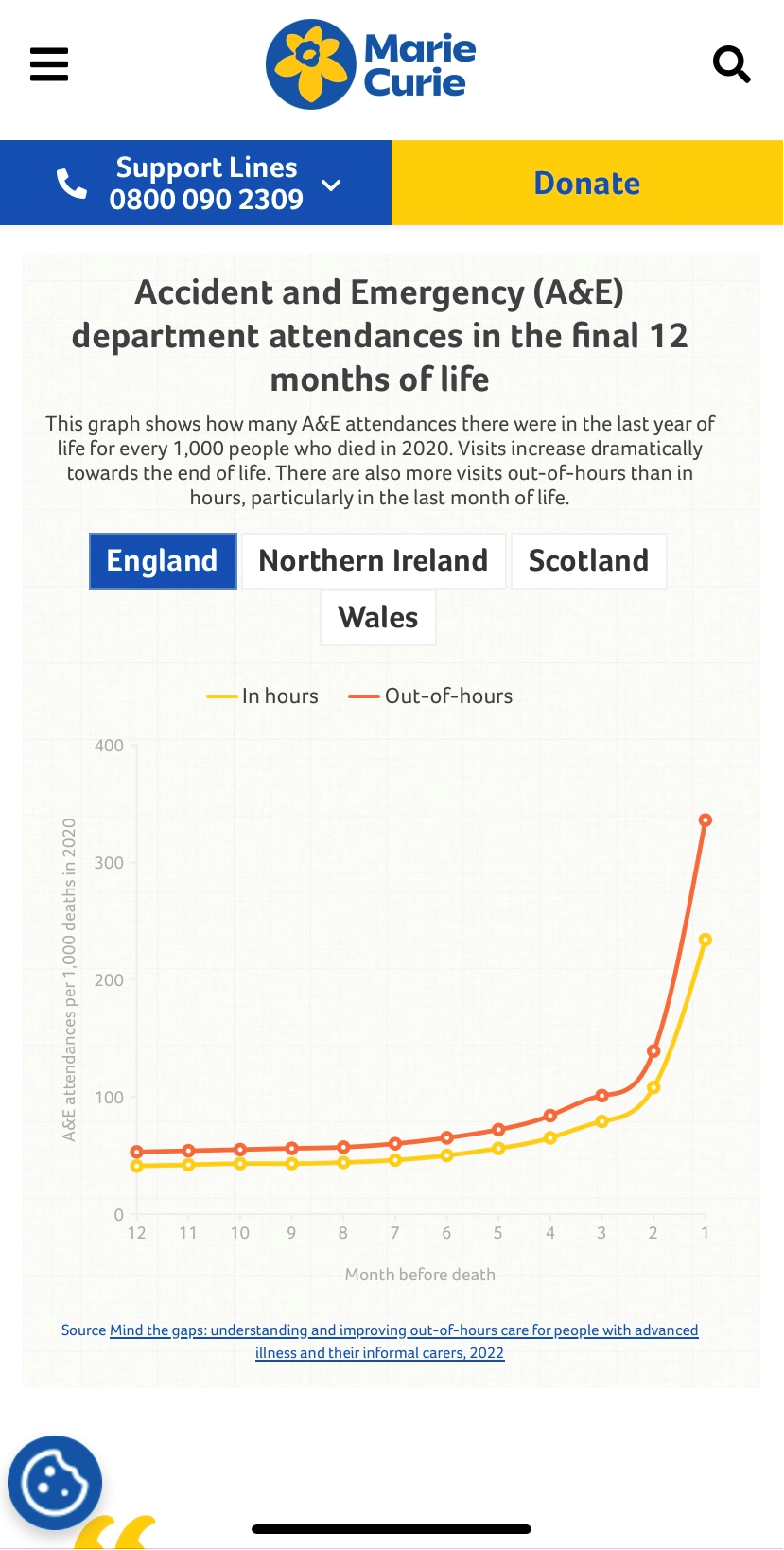 Source: Mind the gaps: understanding and improving out-of-hours care for people with advanced illness and their informal carers Research Report (Marie Curie charity)
Views from the frontline(videos from Health Care Professionals)Dr Paula Powell, Consultant in Palliative Medicine/ Executive Medical Director – Willowbrook HospiceCaroline Lees, Head of Transformation & Partnerships (Acute & Community) St Helens
Group discussion
There are three scenarios printed on the sheets on your table. Discuss each of these in turn and consider the following questions:
1. Where do you think patients should go instead? 
2. Where do you think they want to go? 
3. What do you think are the barriers preventing conveyance to a more appropriate setting?
 
Write down your thoughts on the post-it notes, and we will collate these at the end. We will also ask for a few points from each table to wrap up the session.
Padlet link
https://tinyurl.com/5n7vr3f3
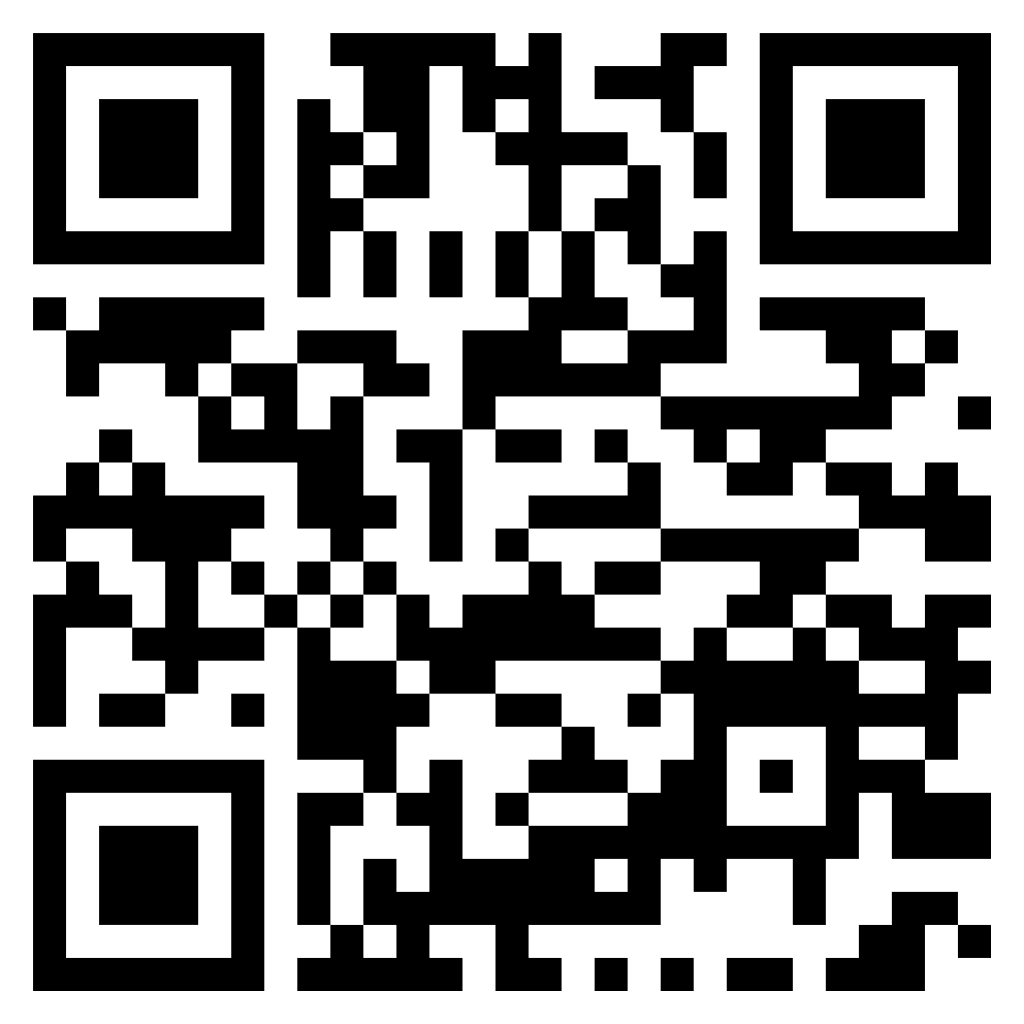 Scenario 1
Mike is a 34 year old man diagnosed with incurable cancer with less than 3 months to live. He is under the Community Specialist Palliative Care Team. He is married with two children, aged 11 and 7, and lives in a rural location.
On a Saturday night, around midnight, he tells his wife he is in excruciating pain. Instead of the wife calling the community speciality team she dials 999 for an ambulance, even though she is reluctant and afraid that Mike may pass away in hospital on a trolley in a corridor or side ward, as she believes A&E will be busy due to the weekend.
Scenario 2
Mary is a 75 year old lady who lives alone, has no children and her nearest family live over two hours’ drive away. 
 
Mary is under the Community Specialist Palliative Care Team but in the night she tries to get up to go to the toilet and has a fall and breaks her hip. The carers find her the next morning on the floor and dials 999 for an ambulance. Even though Mary is reluctant and afraid to go to hospital and fears she will die on a trolley in A&E she is aware that she has little choice due to her broken hip to go to hospital.
Scenario 3
Noah is a 33 year old man who lives with his partner. He was diagnosed with bulbar motor neurone disease (MND), a fast progressive form of MND. Although Noah is under both the MND multi-disciplinary team and the Community Specialist Palliative Care Team, he has breathing difficulties and has a non-invasive ventilation machine, which he uses up to 12 hours a day. Noah develops a cough and has difficulty breathing. His partner is at work, so Noah calls 999.
Next Steps
Investigate challenges within services
Patient Outcomes
Service provider outcomes
Barriers to change
Thank you for listening.For further info and feedback, please email: p.dixon@liverpool.ac.uk(Theme Manager for PCCC Theme)